Radiological Protection in Cardiology
ICRP Publication 120

ICRP, 2013. Radiological Protection in Cardiology. ICRP Publication 120.
 Ann. ICRP 42 (1):1-125.
Authors on behalf of ICRP
C. Cousins, D.L. Miller, G. Bernardi, M.M. Rehani, P. Schofield,
E. Vano, A.J. Einstein, B. Geiger, P. Heintz, R. Padovani, K-H. Sim
Introduction
Patient radiation exposure in cardiac procedures is due primarily to nuclear medicine, CT, interventional cardiology procedures and electrophysiology procedures.
Complex percutaneous coronary interventions and cardiac electrophysiology procedures are associated with high radiation doses, and can result in patient skin doses high enough to cause radiation injury and an increased risk of cancer.
Treatment of congenital heart disease in children is of particular concern.
Staff may receive high radiation doses if radiological protection tools are not used properly.
2
General Recommendations
Individuals who request, perform or interpret cardiology imaging procedures should be aware of the radiation risks of the procedure.
Criteria and guidelines for appropriate use have been developed by professional societies, and should be used in clinical practice.
As with all other medical exposures, nuclear cardiology examinations, cardiac CT examinations, interventional cardiology procedures and electrophysiology procedures should be justified and optimized and dose reduction techniques should be used whenever applicable.
3
Interventional Fluoroscopy
If the risk of radiation injury is thought to be significant, the informed consent process should include information on radiation risk.
Many of the factors that affect the patient’s radiation dose depend on how the operator uses the x-ray system. 
The cardiologist should be kept aware of the fluoroscopy time, the number of cine series and cine frames, and the total patient dose.
As patient radiation dose increases, the operator should consider the additional radiation necessary to complete the procedure.
4
Interventional Fluoroscopy
Patient radiation dose reports should be produced at the end of the procedure and archived, and radiation dose data should be recorded in the patient’s medical record.
When the patient’s radiation dose from the procedure exceeds the institution’s trigger level, clinical follow-up should be performed for early detection and management of skin injuries. 
Suggested values for the trigger level are a skin dose of 3 Gy, a kerma-area product of 500 Gy·cm2, or an air kerma at the patient entrance reference point of 5 Gy.
5
Fluoroscopy—Patient Protection
Practical advice to reduce patient doses:
Use a low dose-rate fluoroscopy mode when possible.
Use a low pulse-rate fluoroscopy mode when possible.
Remove the grid when performing procedures on small children.
Use the lowest-dose mode for image (cine) acquisition that is compatible with the required image quality.
Minimize fluoroscopy time—use fluoroscopy only to guide devices and observe motion.
6
Fluoroscopy—Patient Protection
Practical advice to reduce patient doses:
Use the last-image-hold image for review when possible, instead of using fluoroscopy.
When possible, store a fluoroscopy loop instead of performing a cine run.
If it is available, use a stored fluoroscopy loop for review instead of using fluoroscopy.
Minimize the number of cine series.
Minimize the number of frames per cine series.
Never use cine as a substitute for fluoroscopy.
Collimate the radiation beam to the area of interest.
7
Fluoroscopy—Patient Protection
Practical advice to reduce patient doses:
Use virtual collimation if it is available.
Use wedge filters when they are appropriate.
Keep the image detector (image intensifier or flat panel detector) as close as possible to the patient.
Keep the patient as far as possible from the x-ray tube.
Try to avoid steeply angulated projections (especially LAO cranial).
Try to vary the C-arm angulation slightly, to avoid concentrating the radiation dose at a single site on the patient’s skin.
8
Fluoroscopy—Patient Protection
Practical advice to reduce patient doses:
Use magnification only when necessary.
Remember that for large patients, and also for steeply angulated projections, the dose to the patient increases substantially.
Pay attention to the patient radiation dose display in the procedure room.
If the patient has had previous similar procedures, try to obtain information about the previous radiation doses to optimise subsequent procedures.
9
Fluoroscopy—Staff Protection
Radiation exposure to the operator is neither uniform nor symmetric.
In general, reducing patient dose will also reduce operator dose.
The basic tools of occupational radiological protection are time, distance and shielding.
With proper use of radiological protection devices and techniques, the effective dose (E) for an interventionalist is typically 2–4 mSv/year.
10
Fluoroscopy—Staff Protection
When there is a risk of occupational radiation exposure, staff should use appropriate personal protective shielding.
Radiological protection for the eyes is necessary for interventionalists.
Use ceiling-suspended lead shields and protective lead curtains suspended from the side of the procedure table.
Proper use of personal monitoring badges is necessary in interventional cardiology laboratories in order to monitor and audit occupational radiation dose.
11
Fluoroscopy—Staff Protection
Practical advice to improve staff radiation protection:
Increase your distance from the patient (the source of scatter radiation) whenever possible.
Try to position yourself in a low scatter area. Scattered radiation is higher at the x-ray tube side of the gantry and lower on the side of the image receptor.
The ceiling-suspended shield should be placed as close to the patient as possible.
If biplane systems are used, proper use of lateral shields is very important for eye protection.
12
Fluoroscopy—Staff Protection
Practical advice to improve staff radiation protection:
When appropriate, use a dose reduction pad or drape at the catheter entrance site to reduce your hand dose.
Collimate the x-ray beam as tightly as possible.
Avoid direct exposure of the hands to primary radiation.
Obtain appropriate training in radiation management and radiation protection.
Wear your dosimeters and know your own dose.
13
Nuclear Cardiology
Criteria and guidelines for appropriate use have been developed through the consensus efforts of professional societies.
Justification needs to be performed on an individualized, patient-by-patient basis, and should weigh the benefits and risks of each imaging test under consideration as well as of doing no test. Assessment of radiation risk is one part of this process.
14
Nuclear Cardiology
Optimization of protection in nuclear cardiology procedures involves the judicious selection of radiopharmaceuticals and administered activities to ensure diagnostic image quality while minimizing patient dose.
Administered activities should be within pre-specified ranges, as provided in international and national guidelines, and should reflect patient habitus.
If stress imaging is normal, rest imaging can be omitted to minimize total dose. For SPECT protocols, 99mTc-based agents yield lower effective doses than 201Tl, and are preferred on dosimetric grounds.
15
Cardiac CT
Criteria and guidelines for appropriate use of cardiac CT have been developed, and justification needs to be performed on a patient-by-patient basis.
Patient dose from cardiac CT is strongly dependent on scanner mode, tube current, and tube potential.
For patients with a heart rate less than 65-70 bpm and a regular rhythm, diagnostic image quality can generally be maintained while using dose reduction methods such as axial imaging or ECG-controlled tube current modulation.
16
Cardiac CT
For non-obese patients, diagnostic image quality can generally be maintained using low-voltage (e.g. 100 kVp) scanning. 
The maximum tube current should be appropriate for the patient‘s habitus. 
Further research is needed to develop and validate methods to reduce patient radiation dose.
17
Training
Individuals who take responsibility for medical exposures must be properly trained in radiological protection (RP).
In addition to the training recommended for all physicians who use ionising radiation, interventional cardiologists and electrophysiologists should receive a second, higher level of RP training.
Individuals who perform procedures where there is a risk of tissue reactions should be able to recognize these skin injuries.
18
Training
Training programmes should include both initial training for all incoming staff and regular updating and retraining. 
Training activities in RP should be followed by an evaluation of the knowledge acquired from the training programme (a formal examination system). 
Physicians who have completed training should be able to demonstrate that they possess the knowledge specified by the curriculum by passing an appropriate certifying examination.
19
Training
Individuals who perform interventional cardiology or electrophysiology procedures should be familiar with methods to reduce radiation dose to patients and staff.
Nurses, radiographers/technologists, and other healthcare professionals who assist during fluoroscopic procedures should be familiar with radiation risks and radiological protection principles, in order to minimise their own exposure and that of others. The training should be commensurate with the individual’s role.
20
Quality Assurance Programme
Two basic objectives of the RP quality assurance programme (QAP) are to evaluate patient radiation dose on a periodic basis and to monitor occupational radiation dose for workers in cardiology facilities where radiation is used.
A cardiologist should have management responsibility for the QAP aspects of RP for cardiology procedures, and should be assisted by a medical physicist.
Training in RP (both initial and retraining) should be included in the QAP for all staff involved in imaging procedures and interventional cardiology procedures.
21
Quality Assurance Programme
the QAP should:
Include periodic evaluation of image quality and procedure protocols.
Include patient dose audits for fluoroscopy, CT and scintigraphy (including comparison with Diagnostic Reference Levels) and reporting.
establish trigger levels for individual clinical follow-up when there is a risk of radiation-induced skin injuries.
ensure the regular use of personal dosimeters and include a review of all abnormal dose values.
22
Quality Assurance Programme
The Radiation Protection Advisor/Radiation Safety Officer should be involved in monitoring occupational radiation dose.
The planning process for an upgrade or a new interventional fluoroscopy laboratory, CT scanner or nuclear medicine system in a cardiology facility should include participation by a medical physicist, a senior radiographer and a senior cardiologist. These individuals should have experience with the procedures that will be performed using the new equipment.
23
Key Points for a QAP in RP
Facility design.
Selection criteria for X-ray equipment. 
Radiological protection tools.
Availability of dosimeters.
Availability of personnel and their responsibilities.
Training in RP (initial and continuing).
Patient dose audit and reporting.
Clinical follow up for high patient radiation doses
Image quality and procedure evaluation.
Protective tools and staff radiation doses.
24
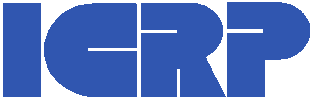 www.icrp.org